Estate planning for digital assets
Presented By:
Jordan C. Urness and Stephanie R. Taylor
Randall|Danskin
A Professional Service Corporation
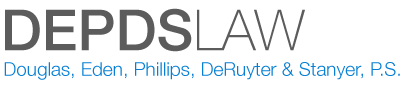 What are digital assets?
Digital Assets and Accounts Include:
E-Mail Accounts (Gmail, Yahoo, AOL, Hotmail, etc.);
Pictures (Flickr, Picasa, Instagram);
Videos (YouTube, Vimeo);
Document Accounts (Google Docs, Sribd);
Online Files (Word/Excel, Health Records);
Websites, Domain Names, Blogs and We Hosting Accounts;
Social Networking Accounts (Facebook, Twitter, LinkedIn, Google+);
Music (iTunes, Amazon) and Books (Kindle, e-books);
Devices, such as laptops, smartphones, tablets and associated accounts;
Shopping Accounts and Online Businesses (Ebay, Amazon); 
Bill payment accounts (Bank, Paypal) and asset account login management; and
Virtual Assets/Currency(Bitcoin, Ether, Credit Card Rewards).
What is Bitcoin?
What IS VIRTUAL CURRENCY?
According to Regulators
A currency  
SEC v. Shavers, No. 4:13-CV-416 (E.D. Texas 2013) (Memorandum Op.).
Not a currency 
Financial Crimes Enforcement Network, FIN-2013-G001.
Property  
U.S. v. Coinbase, Inc. No. 17-CV-01431 (N.D. Cal. 2017).
Commodity 
Commodity Futures Trading Commission.
Security 
Maybe – investment w expectation of profit derived from managerial efforts of others – SEC.
IRS Notice 2014-21
Virtual Currency According to the IRS
Digital representation of value that functions as a medium of exchange, unit of account, or store of value.
Virtual currencies that can be converted into traditional currency are property for tax purposes.
Subset of Virtual Currency is “convertible virtual currency.”
Convertible Virtual Currency is virtual currency that has an equivalent value in real currency, or currency that acts as a substitute for real currency.
Examples: Bitcoin, Ether, Litecoin
Aicpa comments
Issues raised by AICPA in response to IRS Notice 2014-21:
Valuation
Expensing of mining and acquiring currency
Service Activity – income realized upon receipt – expense as paid/incurred.
Production Activity – income realized upon disposition – add cost to basis.
Tracking Basis Difficult
ID specific virtual currency lot used in particular transaction.
Any other general guidance on property transactions
IRC 1031
IRC 453
Aicpa comments
Issues raised by AICPA in response to IRS Notice 2014-21:
Merchants Holding Virtual Currencies
Payment to Employee in VC.
Charitable Contributions
Appraisals req’d?
Is VC a commodity subject to mark-to-market rules under 475(e) and 475(f)?
De Minimis exception gain/loss
Retirement Accounts
Foreign Reporting Rules
How many clients does this affect?
Market Capitalization
Bitcoin 	– 	$69.4B
Ether 	– 	$28.0B
Gold 	– 	$  8.2T
Costco	– 	$69.0B
CAT	-	$70.0B
CRM 	-	$70.2B
Users and Volume
Transaction Volume $1B-$2B per day (USD Worldwide)
$250M - $500M per day (in U.S. denominated currency)
Coinbase – 10M Users (about 800 reported on Form 8949)
Uses
100,000 merchants including Microsoft, Amazon, Expedia, Home Depot, Overstock.com
Washington developments
Washington Developments
Substitute Senate Bill 5031.
Adopts IRS definition of virtual currency.
Broadens application of money transmitter laws to virtual currency exchanges and wallets. 
Must apply for a license
Provide a 3rd party security audit or systems
Must post bond
Amount is $10k-$50k, up to $1M.
Must pay annual assessment of $1000-$100,000 per year based on prior year’s Washington dollar volume.
Must provider certain consumer disclosures
why do we care?
Tax Compliance
Payments in Bitcoin
Wages
Barter
Capital Gains/Losses
Tracking Basis
Valuation
Estate Planning
Charitable Giving
Gifts of Highly Appreciated Assets
Self-Directed IRA Owning Bitcoin
why do we care?
Digital Asset Planning
Facebook
Memorialize
Delete
Google’s Inactive Account Manager
Youtube
Frequent Flyer Miles
Credit Card Rewards
Apple iTunes
Paypal
Bitcoin/Virtual Currencies
Considerations for digital accounts
Who can access and control these accounts upon your death or incapacity?
How do your representatives obtain access to these assets?
How are digital assets transferred to your beneficiaries?
How can your online legacy be protected and preserved?
How do fiduciaries discover all of the information when the need arises?
Ownership of digital assets
Each provider has its own policies and service agreements
Not necessarily uniform
Ownership may terminate at death
Ownership may be transferrable

Examples:
Yahoo! – an account is private property, so the family must take legal action to receive account information.  
Microsoft Hotmail – allows an authorized representative to receive information
Facebook – closes certain access to the account
Myspace – no access allowed to family members
Conflict with federal law?
Federal Electronic Communications Privacy Act – generally forbids an online provider from providing access to any person who is not an account owner
Computer Fraud and Abuse Act (“CFAA”) – permits the government to charge a person with violating the CFAA when that person has exceeded his access by violating the access rules put in place by the computer owner and then…obtains information
The U.S. Department of Justice (“DOJ”) has stated that violating a term of service on Facebook or Match.com is a federal crime under the CFAA, however they have also stated it is not their intention to prosecute “minor” violations
DOJ prosecuted mother under CFAA who posed as 17 year old and bullied her daughter’s classmate.
State Law – all 50 states have enacted criminal laws prohibiting unauthorized access to electronic data.
Uniform fiduciary access to digital assets act (Ufadaa)
RCW 11.120 - Act allows:
Fiduciary 
A Personal Representative, Guardian, Trustee and/or Attorney-in-Fact (RCW 11.120.020(13))
Access 
Not a transfer of ownership
Digital Assets 
A record that is electronic  (RCW 11.120.020(9))
Does not include the underlying asset or liability unless the asset or liability is itself an electronic record
User Direction
A user may use an online tool to direct the custodian to disclose to a designated recipient or not to disclose some or all of the user’s digital assets, including the content of electronic communications. (RCW 11.120.040)
If no online tool, may provide direction in Will, trust, POA, or other record
Overrides contrary provision in a terms-of-service agreement
Unless agreement requires user to act affirmatively and distinctly from the user’s general assent
UFADAA
Access by Personal Representative (RCW 11.120.080)
Unless otherwise provided by Will or Court, a Personal Representative has the right to access:
The catalogue of electronic communications sent or received by the decedent
Required documentation:
Written request
Certified copy of death certificate
Certified Letters Testamentary (or small estate affidavit);
Other information (if requested)
UFADAA
Access by Conservator/Guardian (Section 4)
The Court, after an opportunity for hearing, may grant a conservator/guardian access to:
The content of electronic communication sent or received by the decedent if the electronic-communication service or remote-computing service is permitted to disclose the content under the ECPA, as amended;
The catalogue of electronic communications sent or received by the decedent; and
Any other digital asset in which the decedent at death had a right or interest
UFADAA
Access by Conservator/Guardian (RCW 11.120.140)
A conservator/guardian appointed due to a finding of incapacity under RCW 11.88.010 has access to:
The content of electronic communication sent or received by the AIP;
The catalogue of electronic communications sent or received by the AIP; and
Any other digital asset in which the AIP had a right or interest
Conservator/Guardian may suspend or terminate accounts for good cause
UFADAA
Access by Attorney in Fact (RCW 11.120.090)
To the extent a power of attorney expressly grants authority, the agent has the right to access the content of electronic communication sent or received by the Principal.
Without the express grant and unless otherwise provided by a power of attorney or a court, the agent has the right to access (RCW 11.120.100):
The catalogue of electronic communications sent or received by the Principal; and
Any other digital asset in which the Principal has a right or interest
UFADAA
Access by Trustee (Section 6)
A trustee that is an original account holder has the right to access each digital asset held in trust (RCW 11.120.11);
A trustee who is not an original account holder has the right to access (RCW 11.120.120), if the original user consented to such disclosure in the trust document:
The content of electronic communication sent or received by the original user
The catalogue of electronic communications sent or received by the decedent; and
Any other digital asset in which the decedent at death had a right or interest
UFADAA
Fiduciary Authority (RCW 11.120.150)
Subject to fiduciary standards of care, loyalty and confidentiality
A fiduciary who is an account holder under the previous sections has the following authority:
Subject to the terms-of-service agreement and copyright or other applicable law, may take any action concerning the asset to the extent of the account holder’s authority and the fiduciary’s powers under state law;
Has lawful consent for the custodian to divulge he content of the electronic communication;
Is, as defined by federal law, an authorized user
A fiduciary may not impersonate the user
UFADAA
Public policy
Section 7(b) provides that if a provision in a terms-of-service agreement limits a fiduciary’s access to the digital assets, the provision is void as against the strong public policy of the state
Unless Account Holder affirmatively agrees to the provisions after the enactment of the UFADAA
Section 7(b) provides that a choice-of-law provision to a state that does not have the UFADAA is void against public policy
Fiduciary access to not violate a terms-of-service agreement
ufadaa
Compliance (Section 8)
The custodian shall comply with fiduciaries request for:
Access
Control and 
Copy of the asset
Compliance within 60 days
If fail to comply, the fiduciary may apply to the court for an order directing compliance
No stated damages;
No stated jurisdictional requirements
Custodian is immune for compliance if they act in good faith (Section 9)
How to plan for the transfer of digital assets
Inventory 	
Other Digital Assets
List all accounts and include
Domain name
User name
Password
Security Question
Other Identifying Information
Frequent updating 
Inventory should be kept with estate planning documents 
Caution: risk that passwords may be available if documents are not kept secured
How to plan for the transfer of digital assets
Inventory
Commercial Storage of Inventory
Online password storage services
1password
KeePass
My-iWallet
Concerns: company may go out of business
Directions as to each account
Close Account
Memorialize Account
Sell Account
How to plan for the transfer of digital assets
Estate Planning Provisions
Powers of Attorney
Wills
Trusts
Specific instructions to digital assets
Who receives them? Not sufficient to include as personal property.
What should be done with them?
Destroyed 
Distributed
Reviewed
Memorialized
How to plan for the transfer of digital assets
Estate Planning Provisions
Powers of Attorney
Wills
Trusts
Specific instructions to digital assets
Who receives them? Not sufficient to include as personal property.
What should be done with them?
Destroyed 
Distributed
Reviewed
Memorialized
Questions???
Stephanie R. Taylor
RANDALL|DANKSIN
A Professional Service Corporation
601 W. Riverside Avenue, Suite 1500
Spokane, WA 99201
(509) 747-2052 – Fax: (509) 624-2528
www.randalldanskin.com
srt@randalldanskin.com


Jordan C. Urness
Douglas, Eden, Phillips, DeRuyter & Stanyer, P.S.
717 W. Sprague Ave.Suite 1500Spokane, WA 99201
(509) 455-5300 – Fax: (509) 455-5348
www.depdslaw.com
jcurness@depdslaw.com